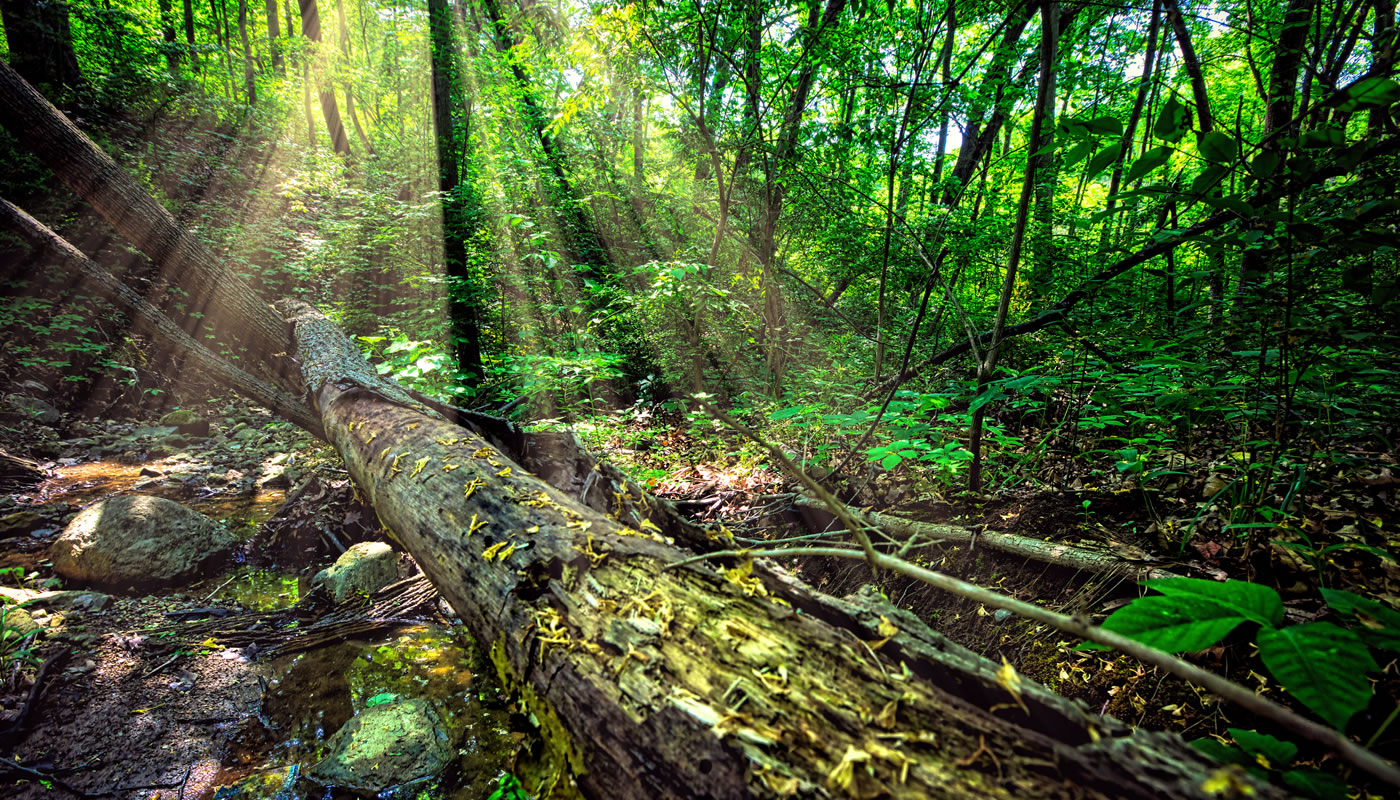 PŘEŽITÍ V PŘÍRODĚ
Vypracovalo :
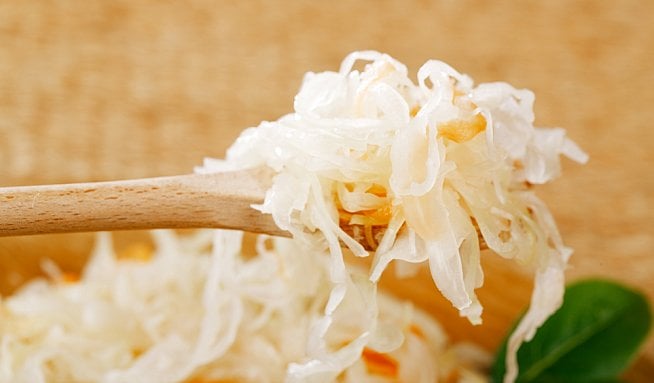 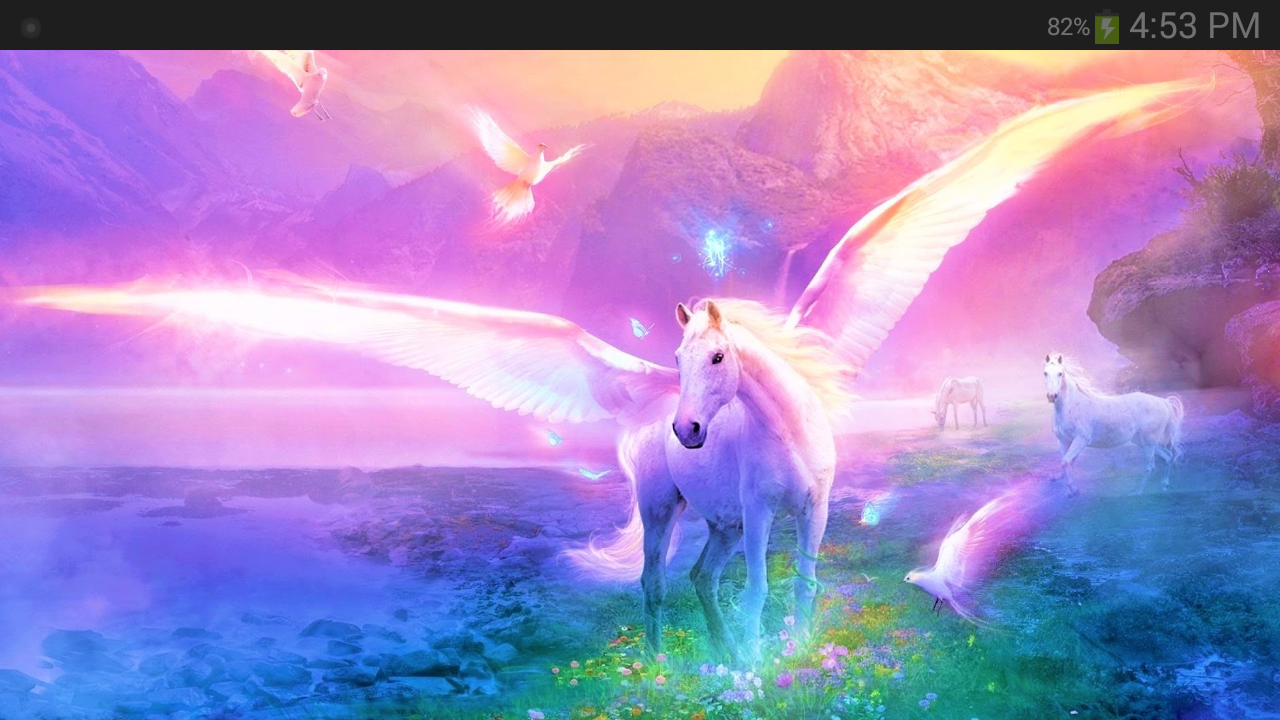 Osnova
Co a jak sbalit?
Orientace v prostoru
Zdravověda 
Jídlo a pití
Ochrana před divokou zvěří
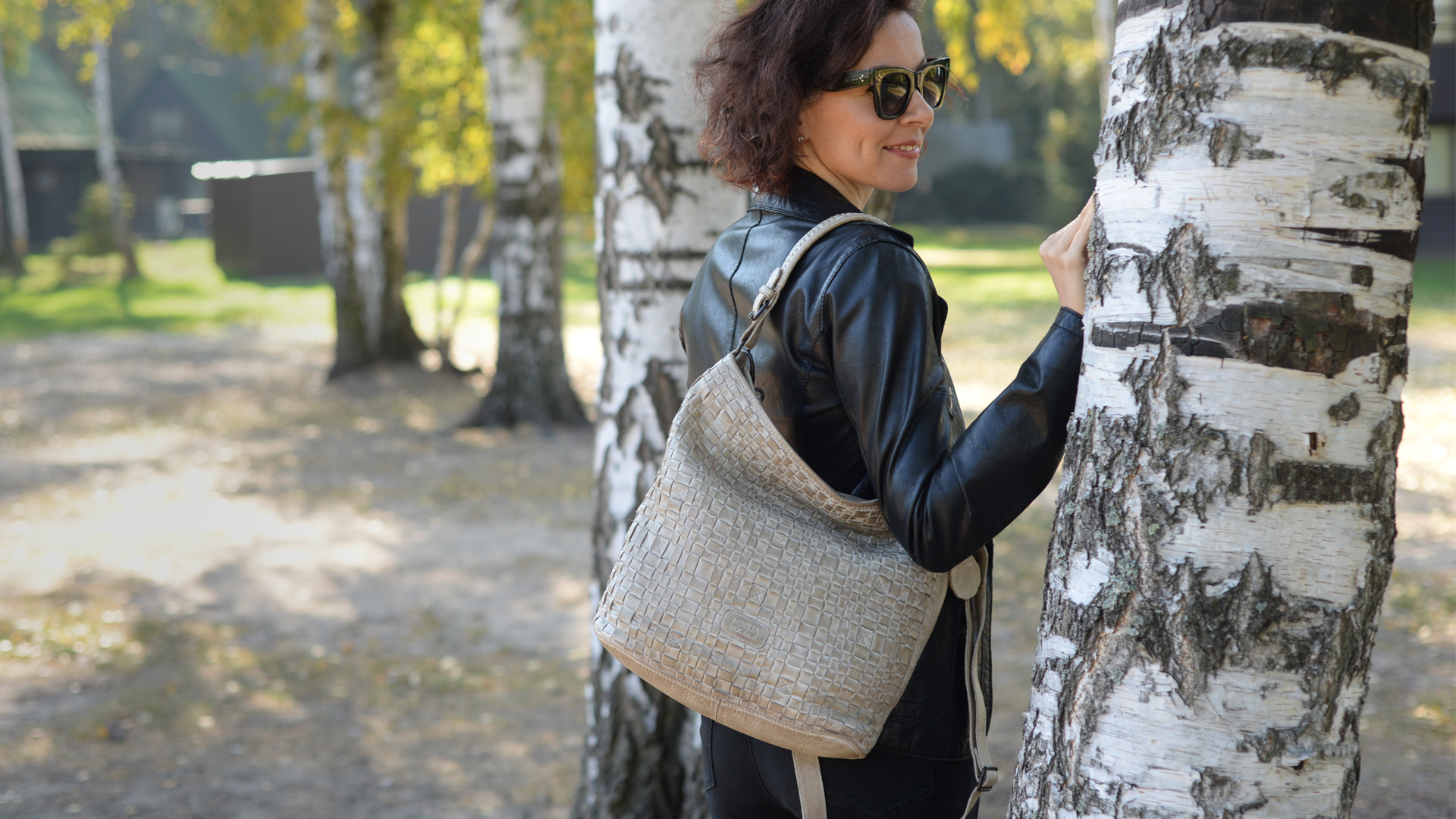 Co si sbalit?
Nůž                                                            Karabina
GPS/kompas/mapa                                Kus špagátu 
Náhradní baterky                                   Lezecká smyčka-kus pevné šňůry
Kondom                                                    Píšťalka 
Drátěná pilka                                           Sirky, zapalovač nebo křesadlo
Březová kůra                                            Celta                                             
Lékárnička                                                                                                          
Spacák                                                          
Karimatka
Jehla + niť 
Čelovka
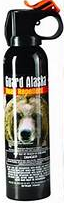 Pepřák na medvědy
Jak se sbalit?
- těžké věci k lopatkám

- předměty časté potřeby po ruce : větrovka, pepřák /nůž, peníze, mobil, doklady, lékárnička…

- hroznový cukr do kapsy
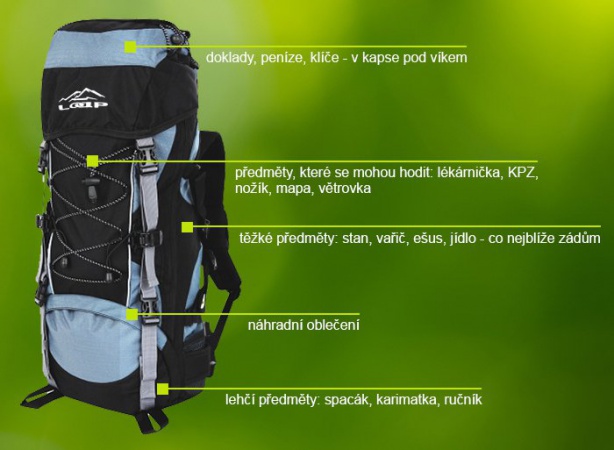 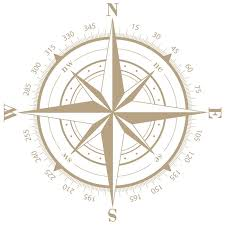 Orientace v přírodě
Podle mapy a buzoly.

Lišejníky na stromě ukazují na severo-západ.

Nasměrujeme malou ručičku hodinek na slunce a polovina úhlu mezi 12 a malou ručičkou ukazuje na jih.

Prudší strana mraveniště ukazuje na sever
Zdravověda
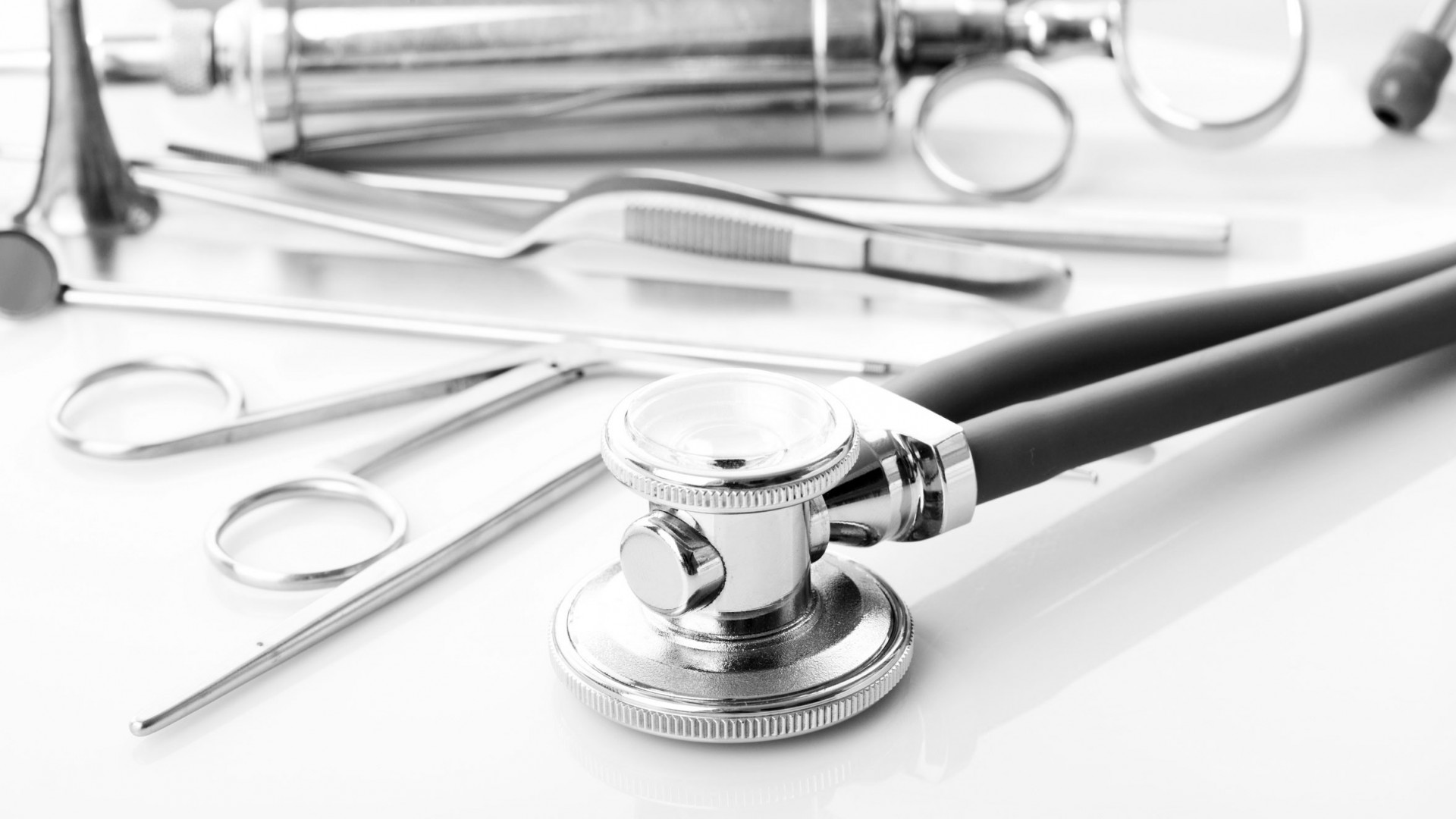 -aplikace Záchranka
-Horská služba - +420 1210  
-Slovenská Horská služba - +421 18 300

1.Krvácení 
-tlakový obvaz - v případě krku ucpat prsty
-ucpat tričkem, obvázat…
-po prosáknutí 3.vrstvy tlakového obvazu – škrtidlo přes látku
-přivolat pomoc

2.Omdlení
-položíme na zem a nohy dáme nahoru a hlavu na bok
-vyhledáme pomoc
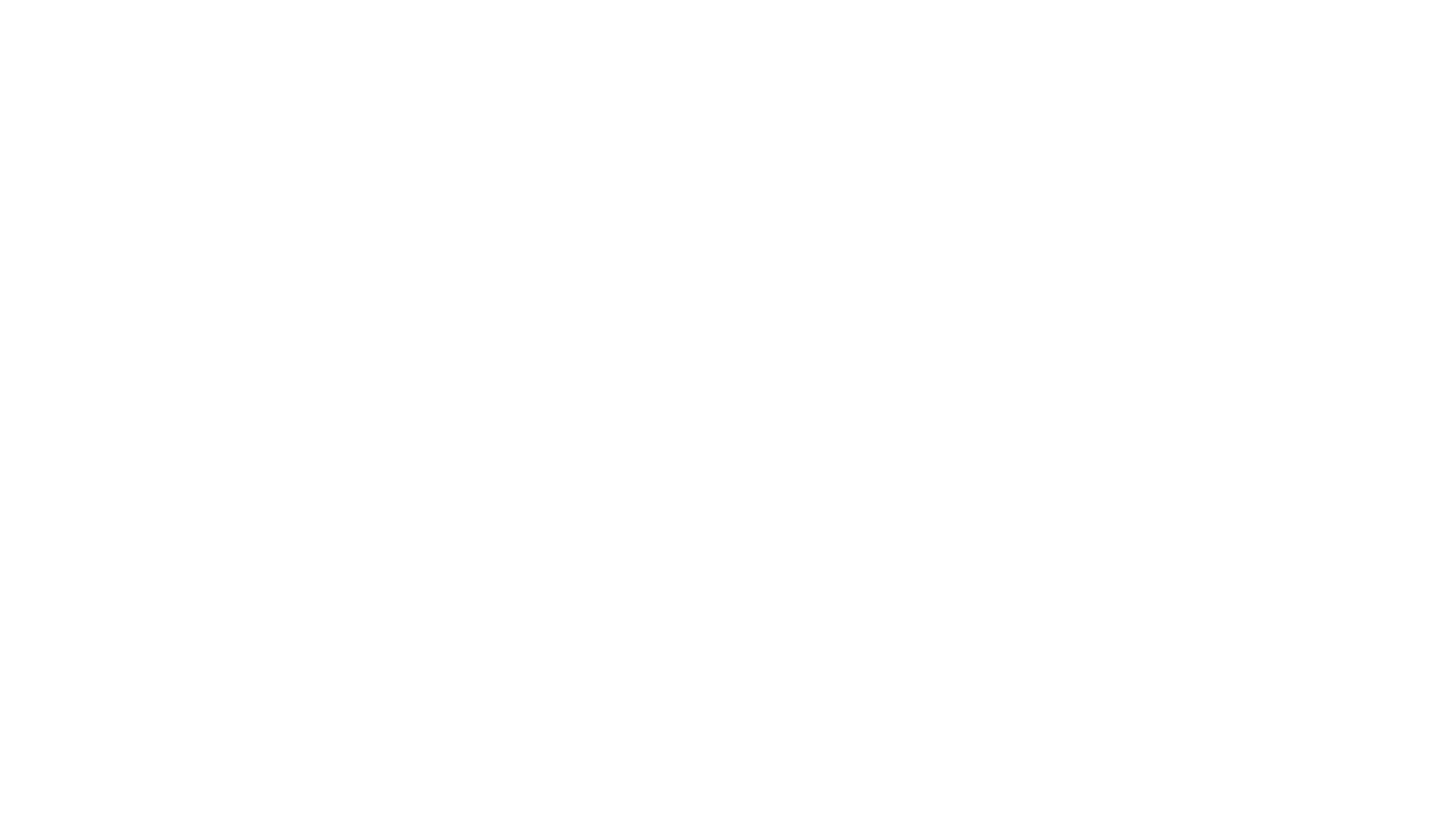 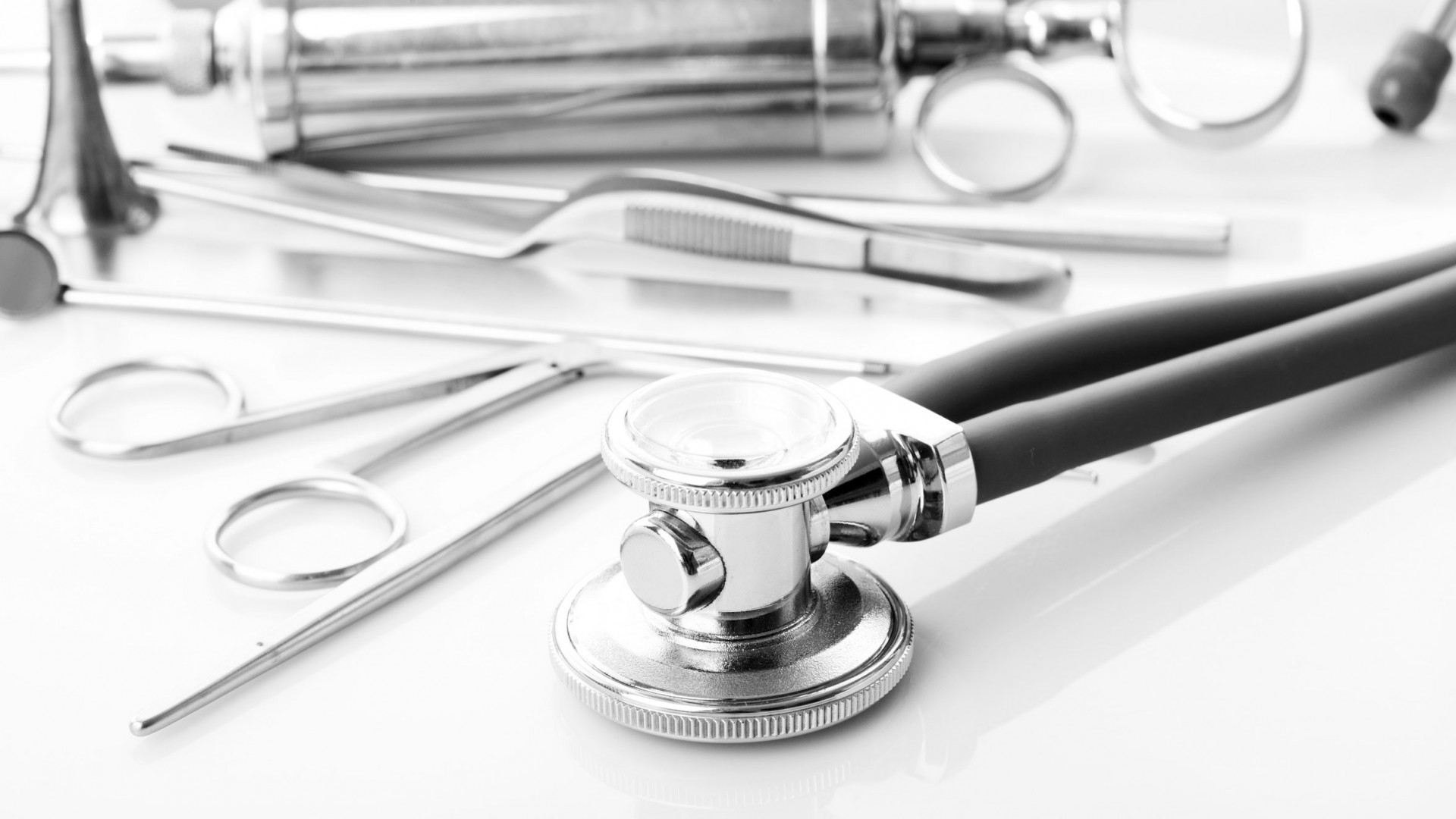 Zdravověda
3.Zlomenina
-znehybněte končetinu, zbytečně nehýbat
-přivolejte záchrannou službu

4.Omrzliny/popáleniny
-Přikryjte vhodným krytím 
-Nestrhávat puchýře
-Ohřívat pomalu/chladit pomalu

5.Infarkt
-V polosedě a uklidňovat
-5T
-Volat pomoc
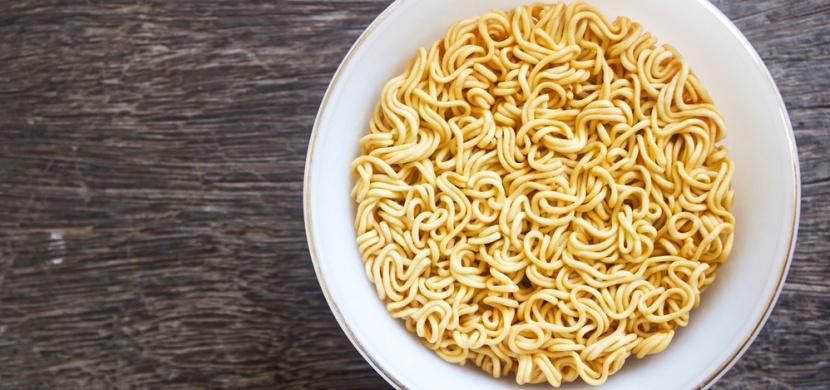 Jídlo a pití
Rychle uvařitelné

Trvanlivé potraviny

Polenta (kukuřičná kaše),kuskus, červená čočka…

Instantní nebo sušené (ovesné kaše, káva, polívky, protein) 

MRE potraviny (vojenské balíčky)

Sladké, krekry
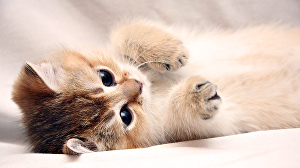 Ochrana před divokou zvěří
Tábořte (rozdělejte oheň)
Buďte hluční
Nepoužívejte žádné parfémy
Když už se s medvědem střetnete tak zachovejte klid, nedívejte se mu do očí, neutíkejte před ním, nekřičte a zkuste mu udělat únikovou cestu
Pokud vás napadne zaútočte na jeho čumák nebo oči
Když se setkáte s divokým prasetem, tak si ho nevšímejte, a pomalým tempem jděte od něho, hlavně nedělejte prudké pohyby
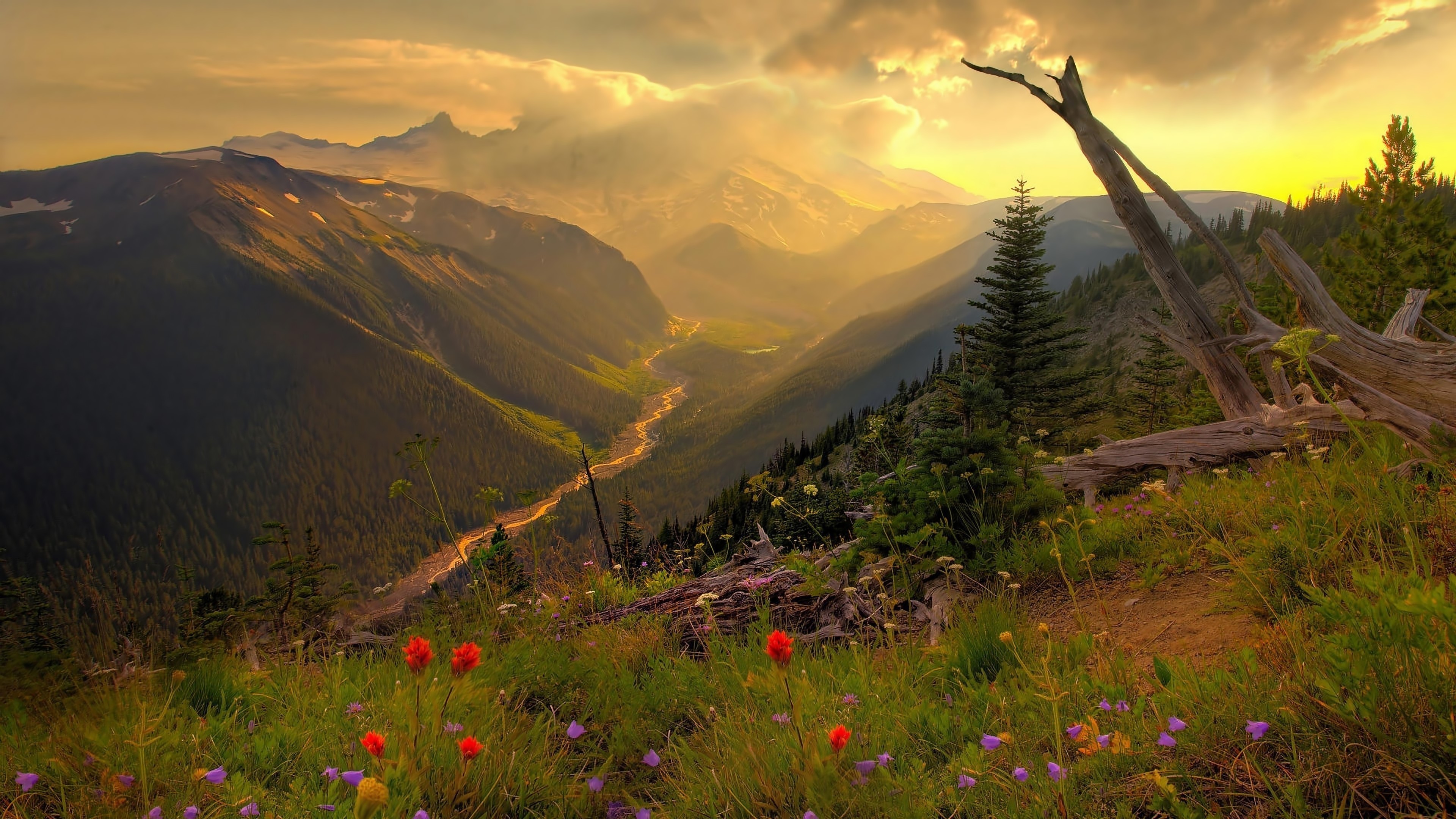 Recapitulation
Zdroje:

Google, Wiki, Youtube, Google obrázky, https://zahorami.cz/,
https://www.google.com/search?biw=1366&bih=695&tbm=isch&sa=1&ei=ZBZxXdjnOqTE8gKOg4fIDQ&q=nature+wallpaper&oq=nature+&gs_l=img.1.0.0l10.753722.1264586..1267710...7.0..1.1467.6631.6j4j1j1j1j0j1j3......0....1..gws-wiz-img.....0..0i67j0i30j0i19.2-pnjn10Rsc#imgrc=udEYjVBPavCa4M:
https://zahorami.cz/2016/09/jidlo-na-trek-jak-varit-na-horach-lip-nez-lada-hruska-a-pritom-nezhynout-pod-vahou-krosny/#jak-to-zabalit
https://www.google.com/search?biw=1366&bih=695&tbm=isch&sa=1&ei=5BVxXcf2JoeChbIPodqGmAE&q=instantn%C3%AD+potraviny&oq=instantn%C3%AD+potraviny&gs_l=img.3..0i30.118938.126653..127176...0.0..0.133.1625.15j4......0....1..gws-wiz-img.....0..0j0i67j0i5i30j0i8i30j0i24.QGoIYwJB8Pw&ved=0ahUKEwjH-L_i7LnkAhUHQUEAHSGtARMQ4dUDCAY&uact=5#imgrc=iikB_EbXqQ1lDM:
https://www.google.com/search?biw=1366&bih=695&tbm=isch&sa=1&ei=1xRxXeX8JJiP8gLri6P4Cw&q=stetoskop+wallpaper&oq=stetoskop+wallpaper&gs_l=img.3..0i19.261683.267812..268027...0.0..0.127.1572.13j5......0....1..gws-wiz-img.....0..0i67j0j0i10j0i30j0i30i19j0i8i30i19.PjgcQx6FhTQ&ved=0ahUKEwilxJvi67nkAhWYh1wKHevFCL8Q4dUDCAY&uact=5#imgrc=QyM_95qCOhvdTM:
https://www.google.com/search?biw=1366&bih=695&tbm=isch&sa=1&ei=rBRxXYzaN9CD8gKoj6qwDQ&q=jak+sbalit+batoh+na+trek&oq=jak+sbalit+batoh+na+trek&gs_l=img.3..0i30.34572.41220..41566...0.0..0.562.3178.9j3j1j1j1j2......0....1..gws-wiz-img.....0..0j0i67j0i24.aFpfeGwMrbs&ved=0ahUKEwiM4O3N67nkAhXQgVwKHaiHCtYQ4dUDCAY&uact=5#imgrc=wlt5oIXdicO25M:
https://zahorami.cz/prakticke/